Click these buttons to REVEAL & HIDE answers and graphics
Which transducer is best for viewing the gallbladder?
Which transducer is best for viewing the gallbladder?
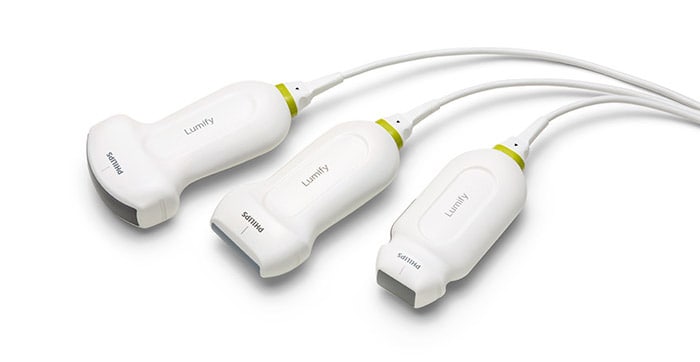 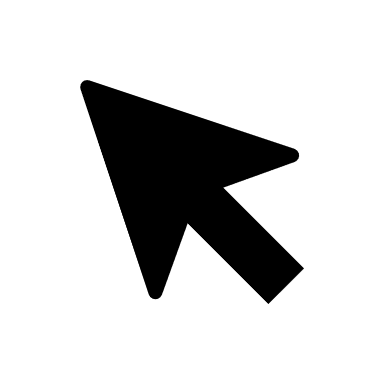 Proper positioning?
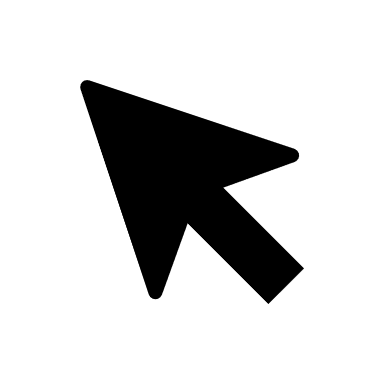 Biliary Anatomy Review
Phased
Array
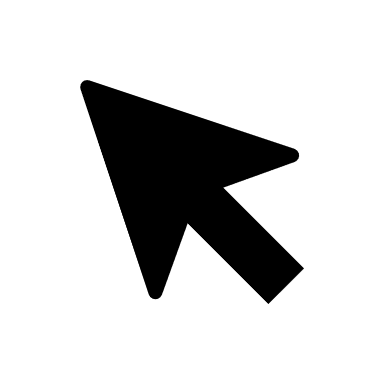 Linear
Curvilinear
CASES
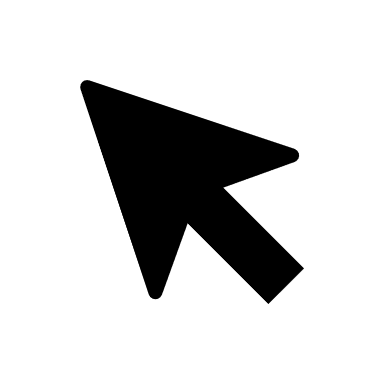 Large footprint for more information
Lower frequency allows for deep penetration.
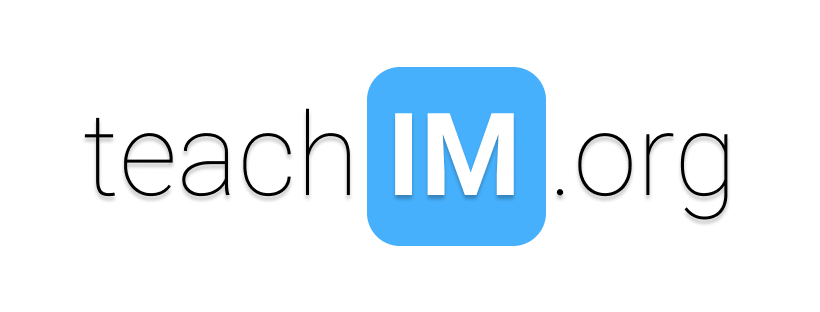 [Speaker Notes: Image acquisition: 
-With the transducer just lateral to the left sternal border at approximately the 3rd or 4th rib space, point the probe marker toward the patient’s right shoulder.
-A standard PLAX view, should have a near horizontal septum and deep pericardium.  The RV and base of the LV (but not the apex) and both aortic and mitral valves visible should all be visible.
-The RV will be seen anteriorly. 
-Adjust your depth to 1cm deeper than the descending thoracic aorta is visible in the far field. 
-The pericardium should be roughly flat on the screen. 

EPSS is evaluated in this view using M-Mode. Eyeball test, the anterior mitral leaflet should look like it is about to slap the interventricular septum
<7mm normal
>10 c/w CHF
Caveat: If patient has AR or MS will increase EPSS 
See EPSS talk for more information 

LV free wall contraction in interventricular thickening are markers of systolic function. You should see the LV cavity size decrease in a normal functioning heart. 

GIF obtained from : https://www.renalfellow.org/2019/06/07/introduction-to-focused-cardiac-ultrasound-the-parasternal-long-axis-view/]
Which transducer is best for viewing the gallbladder?
Transducer position for long axis view?
Transducer position for long axis view?
Indicator cephalad
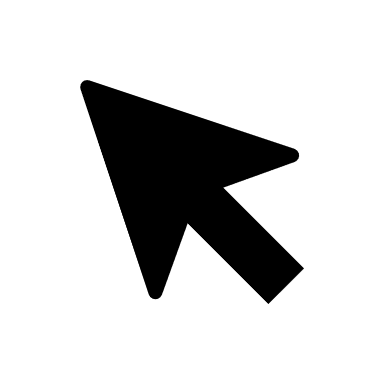 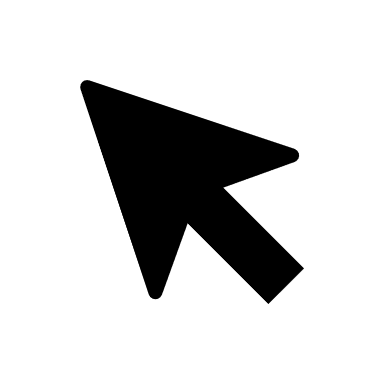 Proper positioning?
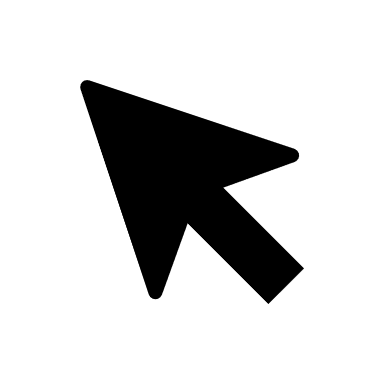 Biliary Anatomy Review
Maneuvers to improve visualization?
Maneuvers to improve visualization?
~7 cm from xyphoid
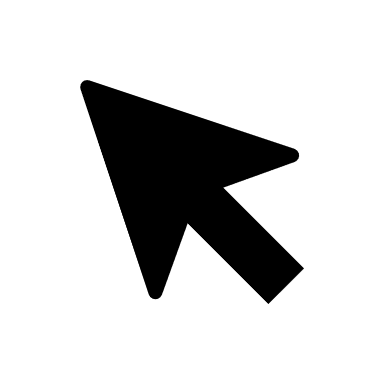 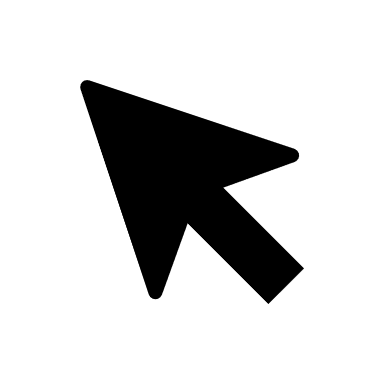 Inspiratory hold
Left lateral decubitus
Alternative window?
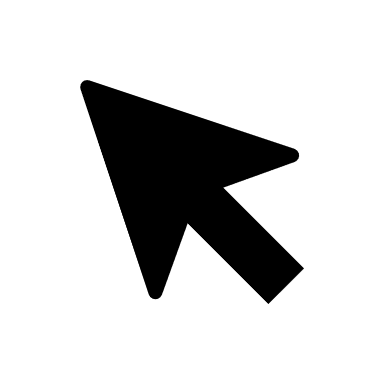 Along inferior border of ribs
CASES
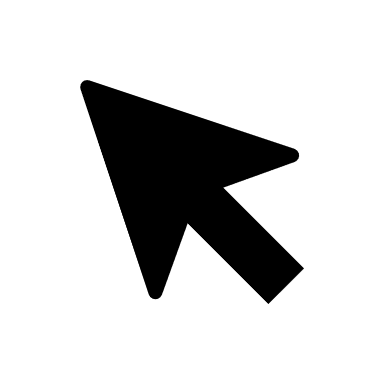 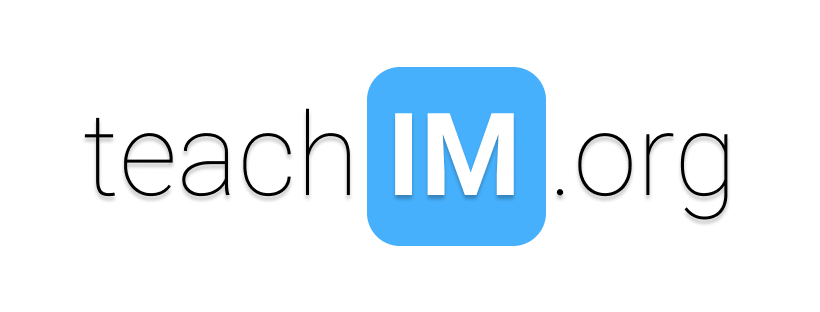 [Speaker Notes: Image acquisition: 
-With the transducer just lateral to the left sternal border at approximately the 3rd or 4th rib space, point the probe marker toward the patient’s right shoulder.
-A standard PLAX view, should have a near horizontal septum and deep pericardium.  The RV and base of the LV (but not the apex) and both aortic and mitral valves visible should all be visible.
-The RV will be seen anteriorly. 
-Adjust your depth to 1cm deeper than the descending thoracic aorta is visible in the far field. 
-The pericardium should be roughly flat on the screen. 

EPSS is evaluated in this view using M-Mode. Eyeball test, the anterior mitral leaflet should look like it is about to slap the interventricular septum
<7mm normal
>10 c/w CHF
Caveat: If patient has AR or MS will increase EPSS 
See EPSS talk for more information 

LV free wall contraction in interventricular thickening are markers of systolic function. You should see the LV cavity size decrease in a normal functioning heart. 

GIF obtained from : https://www.renalfellow.org/2019/06/07/introduction-to-focused-cardiac-ultrasound-the-parasternal-long-axis-view/]
Which transducer is best for viewing the gallbladder?
Proper position for long axis view?
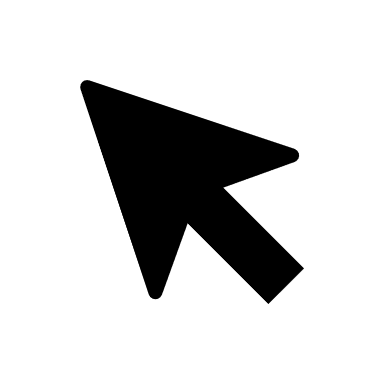 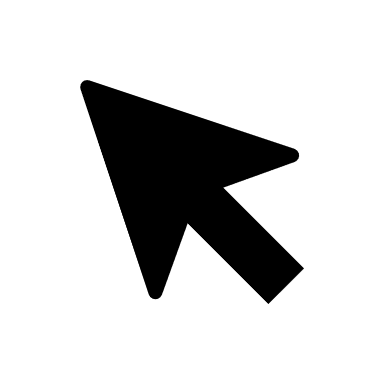 Proper positioning?
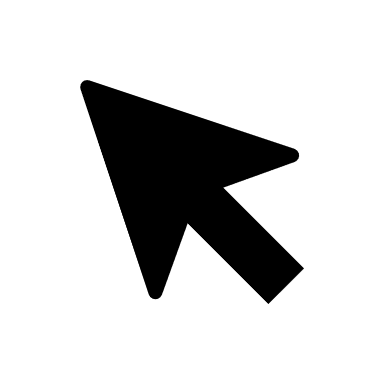 Biliary Anatomy Review
Maneuvers to improve visualization?
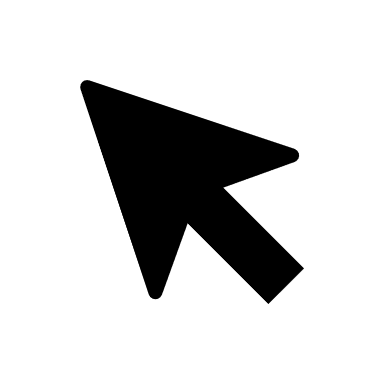 Inspiratory hold
Left lateral decubitus
Alternative window?
Between Ribs 
- Useful if gas artifact in sub-costal view
- Unable to perform sonographic murphy’s
CASES
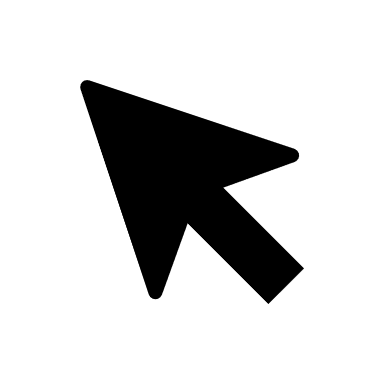 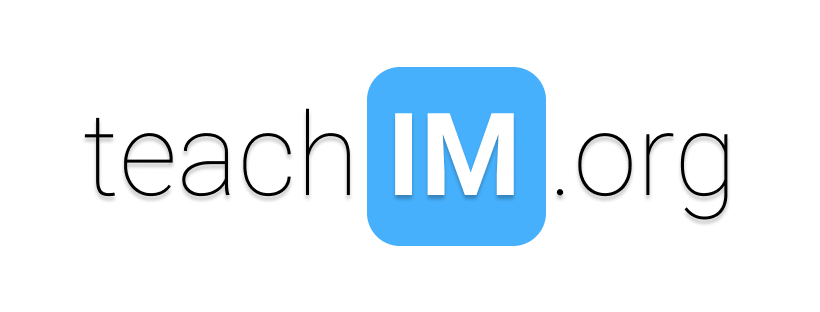 [Speaker Notes: Image acquisition: 
-With the transducer just lateral to the left sternal border at approximately the 3rd or 4th rib space, point the probe marker toward the patient’s right shoulder.
-A standard PLAX view, should have a near horizontal septum and deep pericardium.  The RV and base of the LV (but not the apex) and both aortic and mitral valves visible should all be visible.
-The RV will be seen anteriorly. 
-Adjust your depth to 1cm deeper than the descending thoracic aorta is visible in the far field. 
-The pericardium should be roughly flat on the screen. 

EPSS is evaluated in this view using M-Mode. Eyeball test, the anterior mitral leaflet should look like it is about to slap the interventricular septum
<7mm normal
>10 c/w CHF
Caveat: If patient has AR or MS will increase EPSS 
See EPSS talk for more information 

LV free wall contraction in interventricular thickening are markers of systolic function. You should see the LV cavity size decrease in a normal functioning heart. 

GIF obtained from : https://www.renalfellow.org/2019/06/07/introduction-to-focused-cardiac-ultrasound-the-parasternal-long-axis-view/]
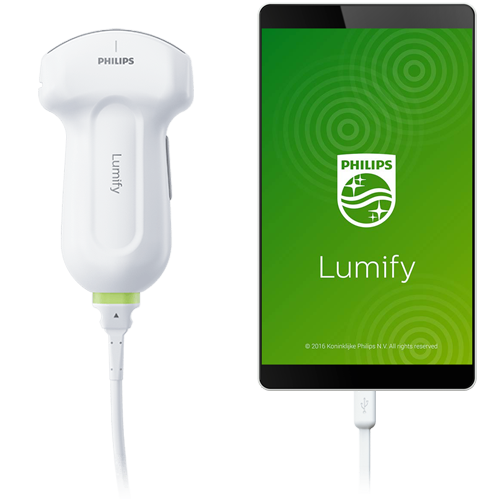 Which transducer is best for viewing gallbladder?
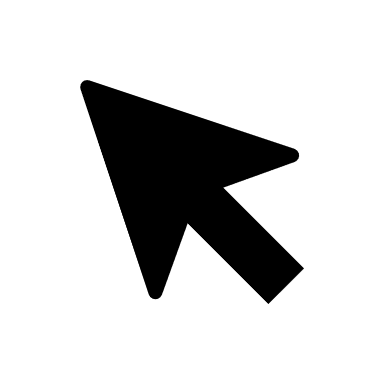 Proper positioning?
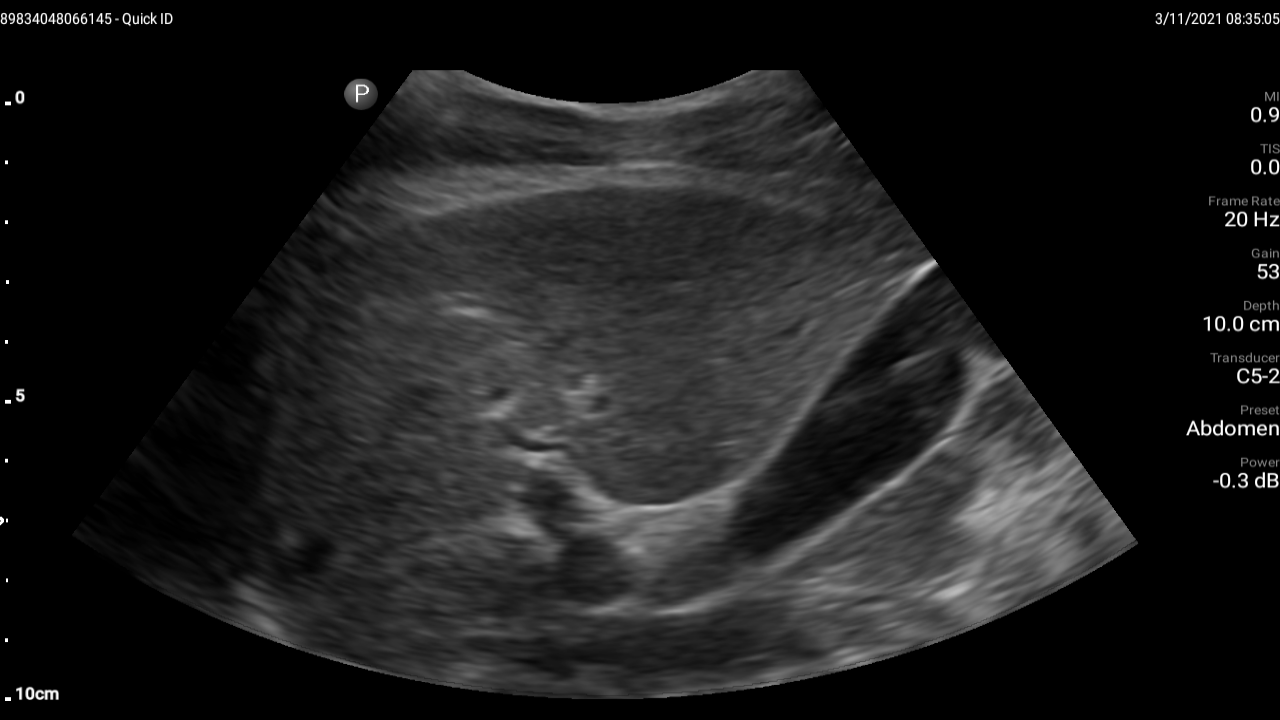 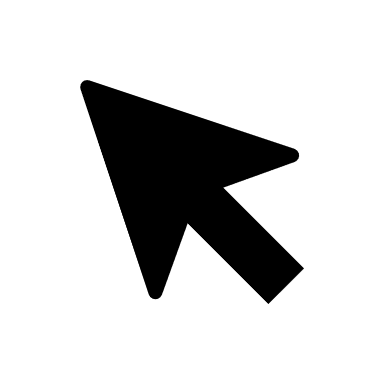 Biliary Anatomy Review
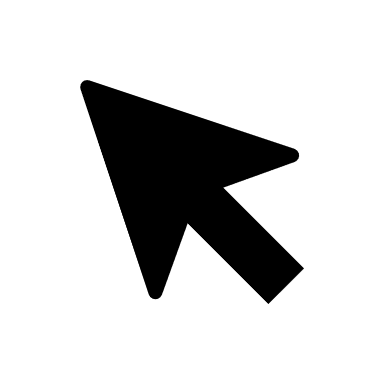 Liver
Add US image
Add US image
Common Bile Duct
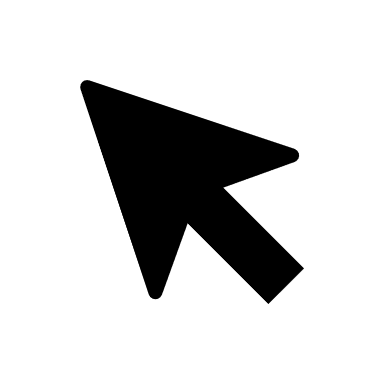 Gallbladder
Hide Anatomy
Hide Anatomy
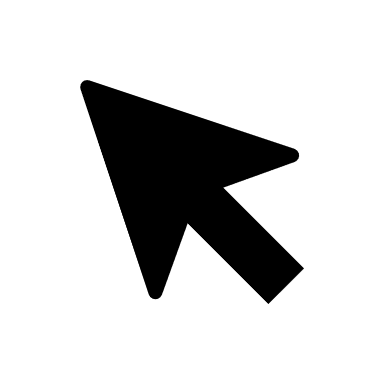 Hepatic Artery
Portal Vein
CASES
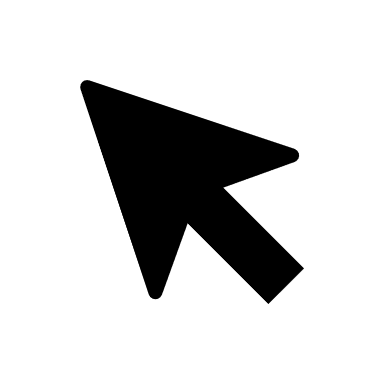 IVC
Image courtesy of Brandon Fainstad, MD
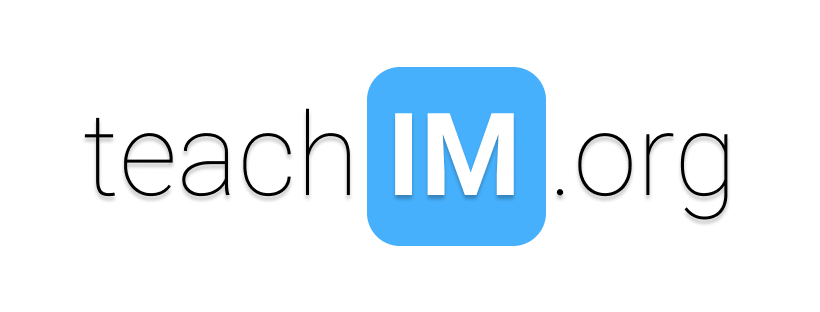 [Speaker Notes: Image acquisition: 
-With the transducer just lateral to the left sternal border at approximately the 3rd or 4th rib space, point the probe marker toward the patient’s right shoulder.
-A standard PLAX view, should have a near horizontal septum and deep pericardium.  The RV and base of the LV (but not the apex) and both aortic and mitral valves visible should all be visible.
-The RV will be seen anteriorly. 
-Adjust your depth to 1cm deeper than the descending thoracic aorta is visible in the far field. 
-The pericardium should be roughly flat on the screen. 

EPSS is evaluated in this view using M-Mode. Eyeball test, the anterior mitral leaflet should look like it is about to slap the interventricular septum
<7mm normal
>10 c/w CHF
Caveat: If patient has AR or MS will increase EPSS 
See EPSS talk for more information 

LV free wall contraction in interventricular thickening are markers of systolic function. You should see the LV cavity size decrease in a normal functioning heart. 

GIF obtained from : https://www.renalfellow.org/2019/06/07/introduction-to-focused-cardiac-ultrasound-the-parasternal-long-axis-view/]
40-year-old man presents to clinic with two weeks of new intermittent right-sided epigastric pain following meals.  He has had ‘heart burn’ before, but not experiencing it during this time.  His sister and mother both had their gallbladders removed.
Which transducer is best for viewing the gallbladder?
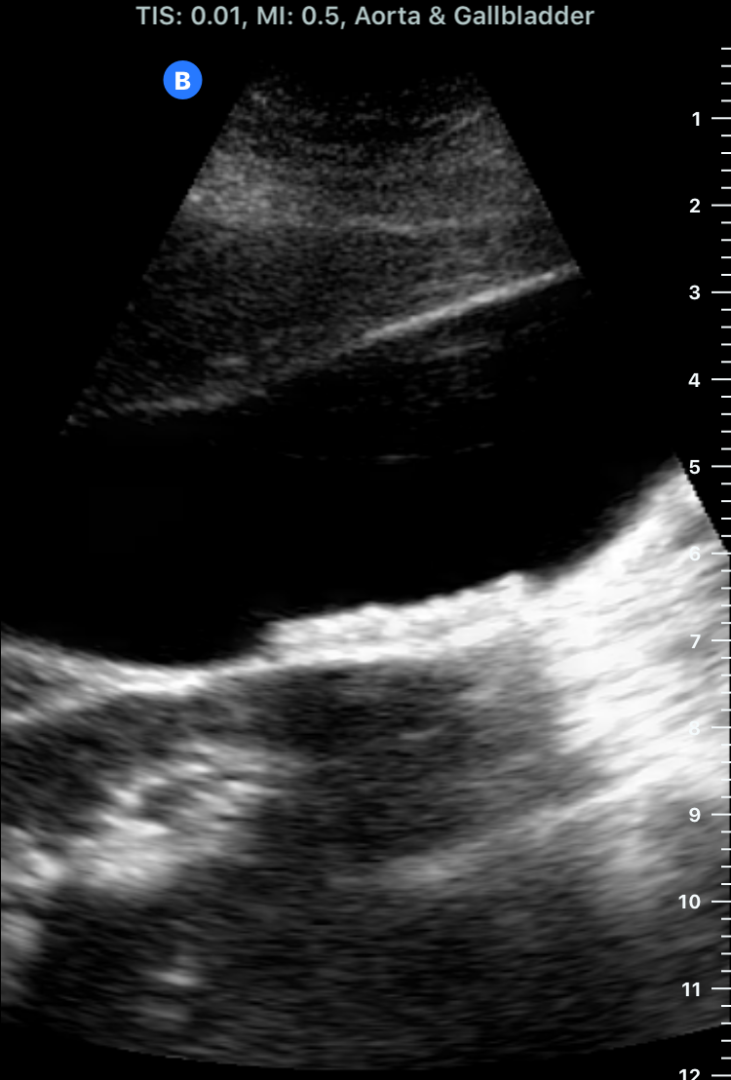 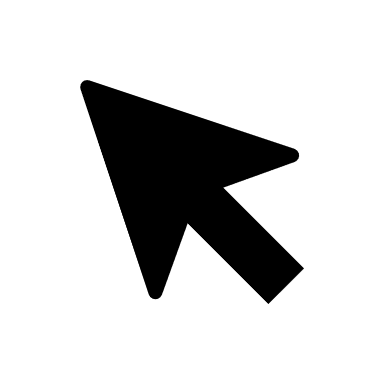 Proper positioning?
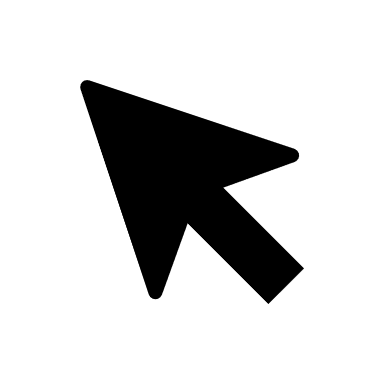 Biliary Anatomy Review
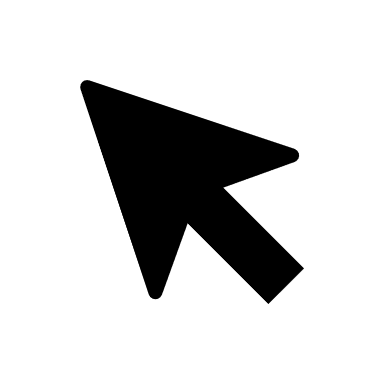 US Image
Multiple small gallstones in body of gallbladder
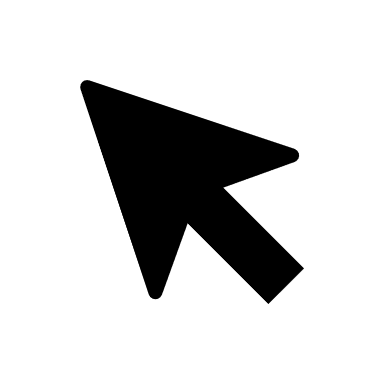 What is the diagnosis?
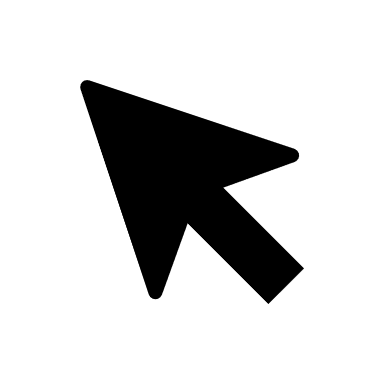 Cholelithiasis with likely biliary colic
What is your next step in management?
CASES
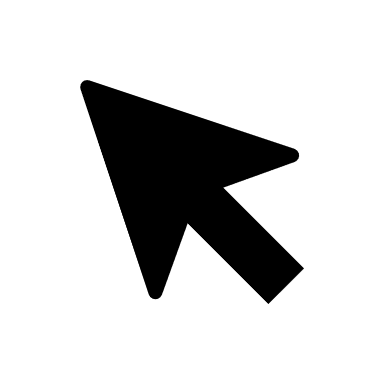 Work up: Formal abdominal US

Treatment: Dietary restrictions.  Consider general surgery consult
Case 1
Echogenic Shadow
Case 2
Image courtesy of Brandon Fainstad, MD
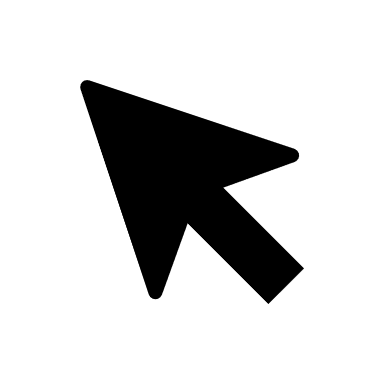 [Speaker Notes: Case 1: 
Identify landmark structures. 
Notable abnormalities
	-Left atrium appears enlarged (rule of thirds)
	-EPSS markedly reduced 
	-Not well visualized, but appears that LV free wall thickness not changing very much throughout cardiac cycle and LV cavity size does not significantly decrease during systole which points to decreased systolic function
Note: No pericardial effusion. Depth could be increased to better visualize descending aorta]
40-year-old man presents to the ED with two weeks of new abdominal pain that is now acutely worse with nausea and vomiting over the past two hours. 
T 38.5, HR 110, BP 110/75, RR 22.  WBC 13, LFTs normal, Cr 1.3 (baseline 0.9), UA nml
Which transducer is best for viewing the gallbladder?
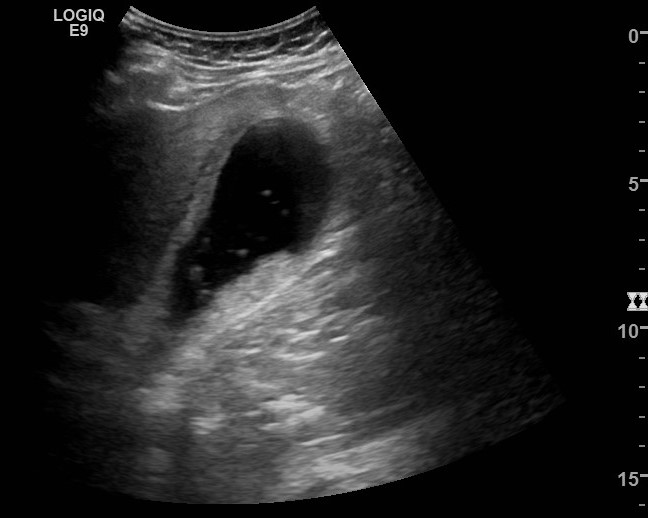 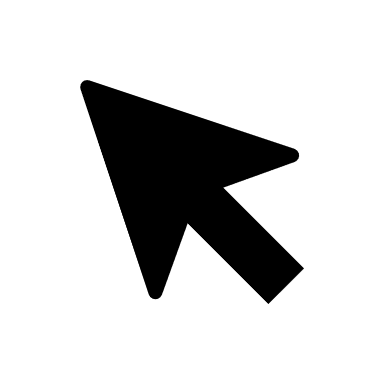 Proper positioning?
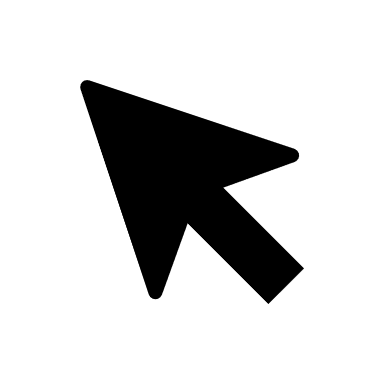 US Image
7mm
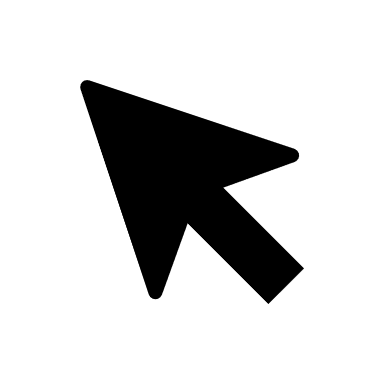 Biliary Anatomy Review
What is the diagnosis?
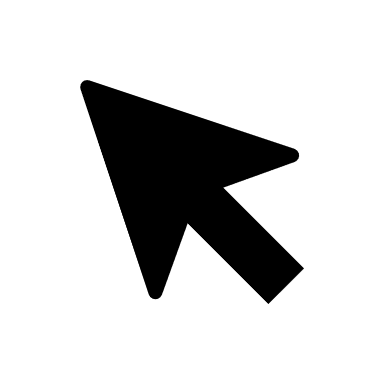 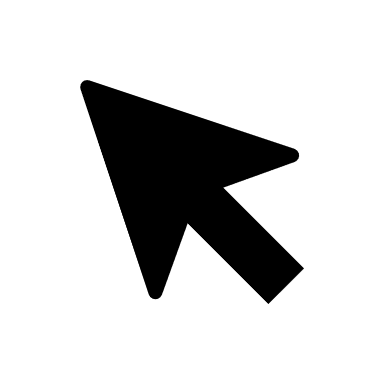 Acute cholecystitis
What are normal & abnormal GB wall thicknesses?
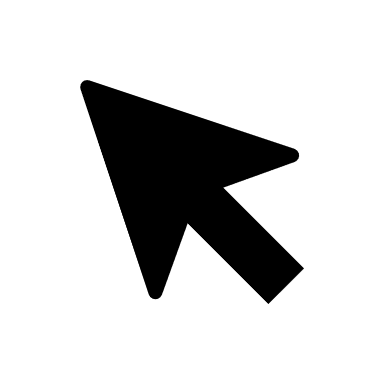 Normal <3mm
Abnormal >4mm
CASES
What is your next step in management?
Case 1
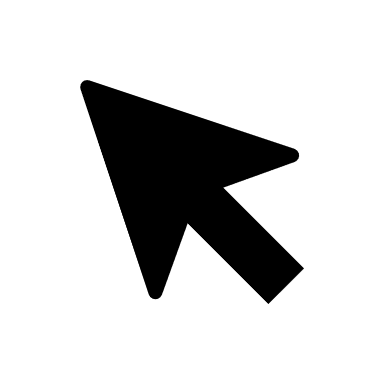 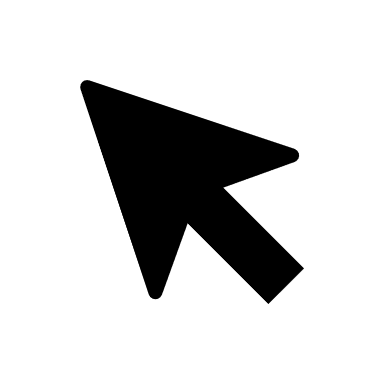 Work up: Formal abdominal US
Treatment: Admission with antibiotics, IVF, NPO, and general surgery consult.
Case 2
Image courtesy of Brandon Fainstad, MD
Courtesy of Brandon Fainstad, MD
[Speaker Notes: Case 1: 
Identify landmark structures. 
Notable abnormalities
	-Left atrium appears enlarged (rule of thirds)
	-EPSS markedly reduced 
	-Not well visualized, but appears that LV free wall thickness not changing very much throughout cardiac cycle and LV cavity size does not significantly decrease during systole which points to decreased systolic function
Note: No pericardial effusion. Depth could be increased to better visualize descending aorta]